ONLINE MINI MENTORKÉPZÉS(háttéranyag - gyakorlat)Tanítványainkkal a fenntartható fejlődésért! Öko-Okos iskoláink jó gyakorlatainak cseréje2020-1-HU01-KA229-078737_1
A projektet az Európai Bizottság támogatta.
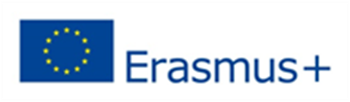 ERASMUS+ ÖKO-OKOS ISKOLÁK MENTORKÉPZÉS
2021.01.14.21.28.
1
Emlékezz!
Ki életed legjobb segítője?	
Miért?
Írj egy tulajdonságot a füzetedbe!
2021.01.14.21.28.
ERASMUS+ ÖKO-OKOS ISKOLÁK MENTORKÉPZÉS
2
A „jó segítő”
Feltétel nélküli elfogadás		
Szeretet
Bizalom
Megértés
Biztonság
Őszinteség
Tisztelet
Ösztönzés
Meghallgatás
Fontos vagyok
Figyel rám
Hasonlóan gondolkodik
Segítőkész
Önállóságomat tiszteletben tartó
MINDENKINEK másra van szüksége
2021.01.14.21.28.
ERASMUS+ ÖKO-OKOS ISKOLÁK MENTORKÉPZÉS
3
Az értő figyelem
Légy aktív hallgató!
Beszédre bátorítja a másikat
Átfogalmazva visszatükrözi a közlés lényegét
Pl. - Sok problémás tanuló van az osztályomban, nehezen boldogulok velük.
      - Szóval, úgy érzed, nincs könnyű dolgod.

Alkalmazz biztatásokat.
Értem…
Tényleg?…
Hmm…
Ne mondja, ne mondd!...
2021.01.14.21.28.
ERASMUS+ ÖKO-OKOS ISKOLÁK MENTORKÉPZÉS
4
Nézz partnered szemébe!
                 kapcsolatteremtő és fenntartó eszköz

Hajolj kissé partnered felé!
                     kifejezi érdeklődésünket
Ne szakítsd félbe, ne válts témát!
                         türelem… 
              várd meg, míg partnered befejezi, amit mondani akar
2021.01.14.21.28.
ERASMUS+ ÖKO-OKOS ISKOLÁK MENTORKÉPZÉS
5
Értő figyelem,  értő hallgatás
„Fecseg a felszín és hallgat a mély”
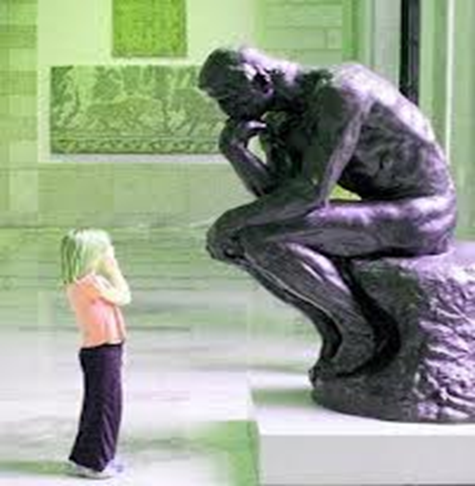 2021.01.14.21.28.
ERASMUS+ ÖKO-OKOS ISKOLÁK MENTORKÉPZÉS
6
Hogyan kérdezzünk?
2021.01.14.21.28.
ERASMUS+ ÖKO-OKOS ISKOLÁK MENTORKÉPZÉS
7
DIADAL - modell
D  Diagnózis 	
I    Iránykijelölés 	 
A  Alternatívák  
D  Döntés  	
A  Alkalmazás 
L   Lezárás
2021.01.14.21.28.
ERASMUS+ ÖKO-OKOS ISKOLÁK MENTORKÉPZÉS
8